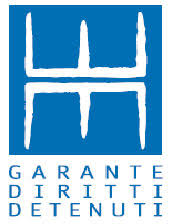 MINORENI E GIOVANI ADULTI PRESI IN CARICO DAGLI UFFICI PER LA GIUSTIZIA MINORILE 
IN ITALIA DAL 2010 AL 2023
Fonte: elaborazioni su Dati Dipartimento per la giustizia minorile e di comunità- Sezione Statistica
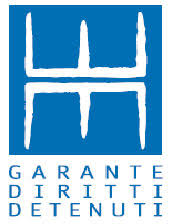 MINORENI E GIOVANI ADULTI 
PRESI IN CARICO DAGLI UFFICI PER LA GIUSTIZIA MINORILE NEL LAZIO DAL 2010 AL 2023
Fonte: elaborazioni su Dati Dipartimento per la giustizia minorile e di comunità- Sezione Statistica
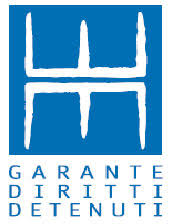 INGRESSI NEGLI ISTITUTI PENALI PER MINORENNI IN ITALIA DAL 2010 AL 2023
Fonte: elaborazioni su Dati Dipartimento per la giustizia minorile e di comunità- Sezione Statistica
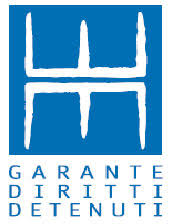 INGRESSI NELL’ISITUTO PENALE DI CASAL DEL MARMO DAL 2010 AL 2023
Fonte: elaborazioni su Dati Dipartimento per la giustizia minorile e di comunità- Sezione Statistica
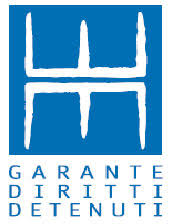 GIOVANI PRESENTI NEGLI ISTITUTI PENALI PER I MINORENNI IN ITALIA 
Dal 15 dicembre 2022 al 31 gennaio 2024
Fonte: elaborazioni su Dati Dipartimento per la giustizia minorile e di comunità- Sezione Statistica
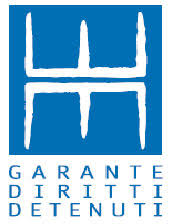 GIOVANI PRESENTI NELL’IPM DI CASAL DEL MARMO
dal 15 dicembre 2020 al 31 gennaio 2024
Fonte: elaborazioni su Dati Dipartimento per la giustizia minorile e di comunità- Sezione Statistica